पंढरपूर चळवळ/ वारकरी संप्रदाय
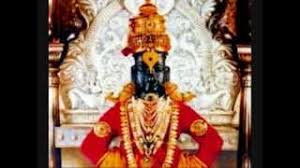 *
अर्थ:

* स्वरूप व व्याप्ती:

 वारकरी संप्रदायाचे कालखंड:

पुंडलिक काळ:

संत ज्ञानदेव व नामदेव काळ:
Saint Dnyaneshwar:
Saint Namdev:
क्रमश:
भानुदास व एकनाथ काळ:


 तुकाराम महाराजांचा काळ:


 तुकाराम महाराजांनंतरचा काळ:
Saint Tukaram:
Saint Bhanudas:
वारकरी संप्रदायाचे तत्वज्ञान:
स्वरूप:

 कामगिरी:

 सारांश:
समारोप:
प्रश्नोत्तर (Q & A):